Предлагаемые границы земельного участка п. Сергиевский,
 ул. Центральная, д. 21
Предложение жителей
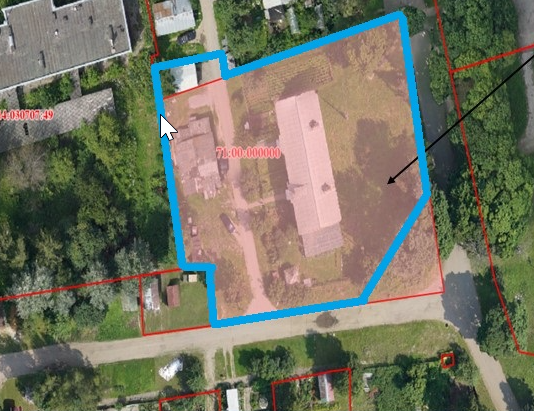 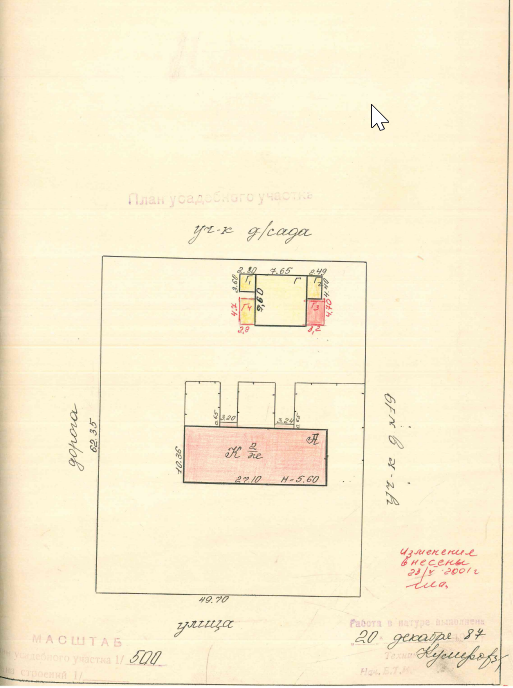